한국어 지부
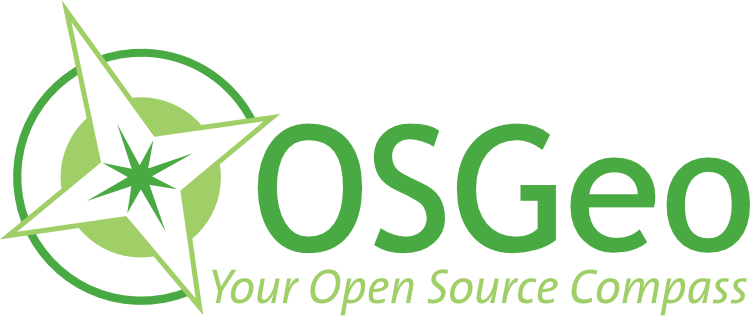 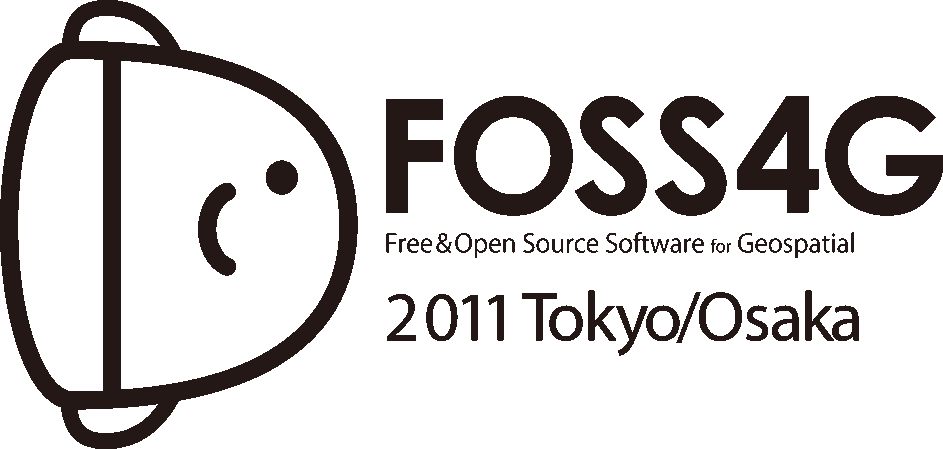 An Overview of OSGeo Korean Language Chapter
6th, Nov 2011
FOSS4G 2011 Tokyo Presentation 

OSGeo Korean Language Chapter
Shin, Sanghee(endofcap@gmail.com)
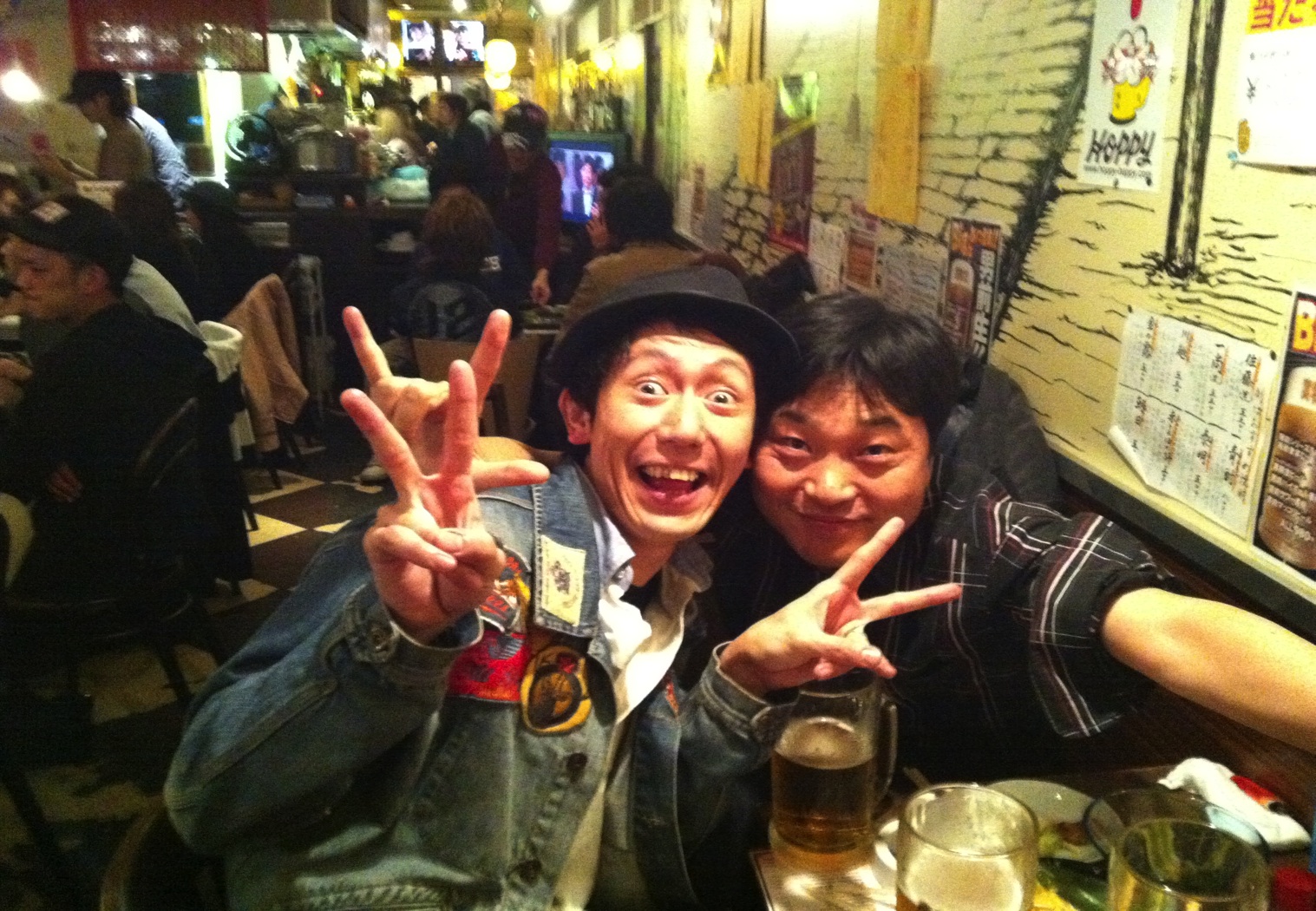 Overview
Mission : 
Nurture and promote the Open Source GIS and Open GeoData in Korean language society 

Objectives :
Encouragement and Promotion of Open Source GIS Software
Participation in Developing Open Source GIS Software
Translating Open Source GIS Software and its Documents into Korean
Supporting Users and Developers of Open Source GIS Software
Holding a regular meetings of OSGeo Korean Language Chapter

Initial Members : 
Shin, Sanghee(endofcap at gmail.com)  : Representative 
Kim, Kunho(unicozy at gmail.com)
Yom, Jaehong(jhyom at sejong.ac.kr)
Heo, Min(heomin61 at gmail.com)
Lee, Chunseok(stoney at jinju.ac.kr)
Kim, Seongmin(poison77 at netsgo.com)
Kim, Seungyong(ksyspurt at gmail.com)  : General Manager 
Park, Seongwoo(raima at bntsolution.com)
Nam, Kwangwoo(kwnam at kunsan.ac.kr)
Kwon, Yongchan(unitave at gmail.com)
3
Overview
Members : 
As of 25th, Oct 2011, we had 184 members in OSGeo Korean Language Chapter.
4
History - 2007
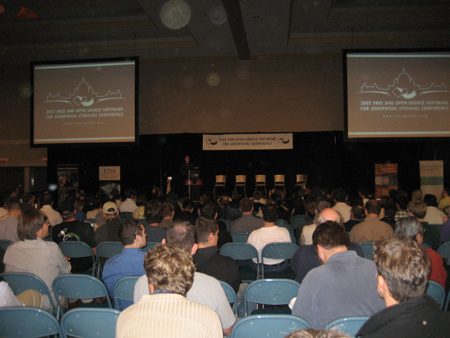 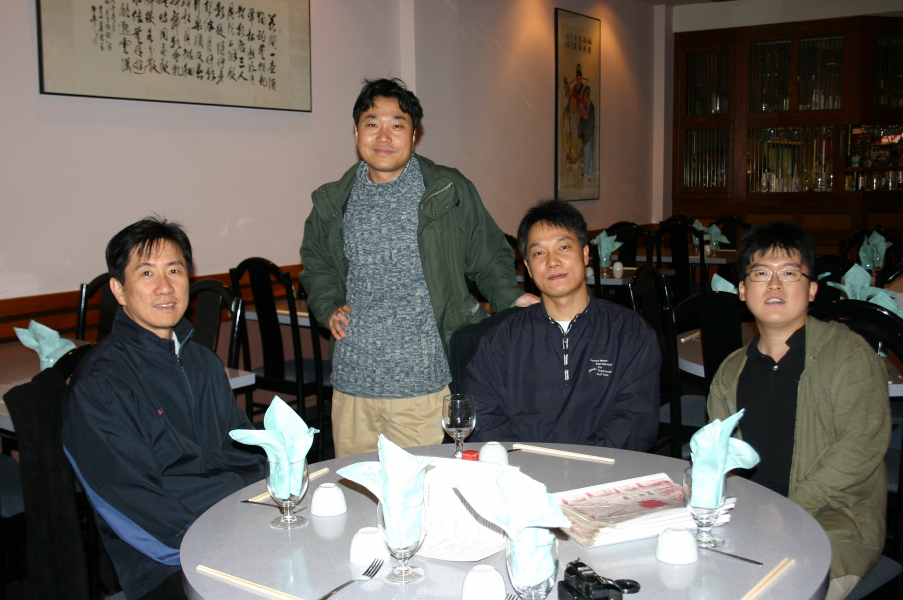 First discussed in FOSS4G 2007 at Victoria, Canada
5
History - 2008
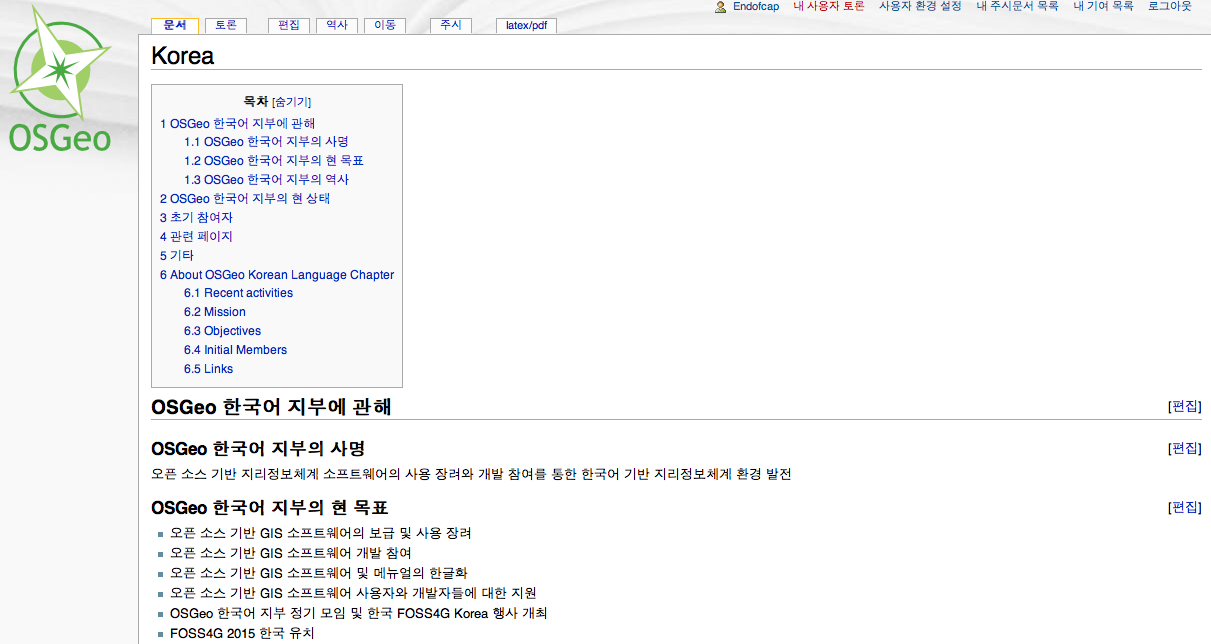 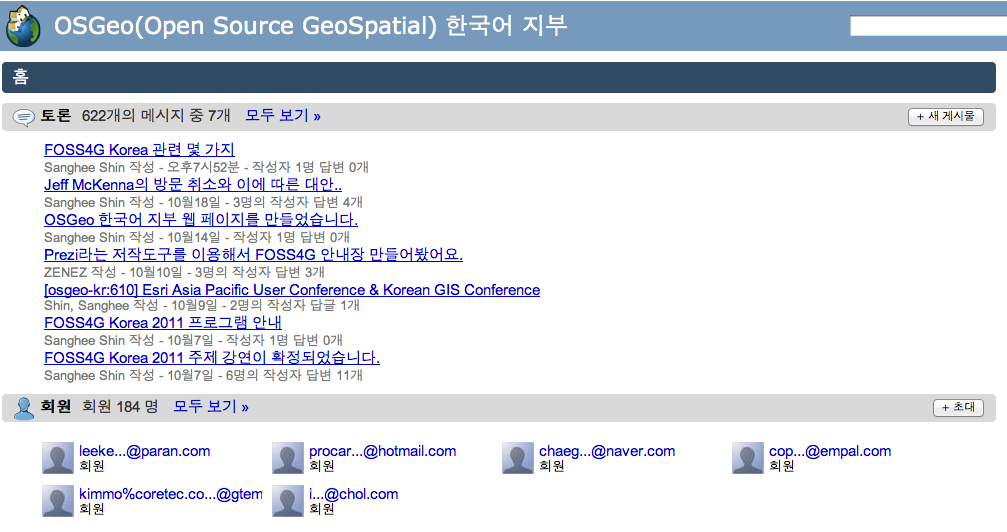 Feb, 2008 :
Formed unofficial OSGeo Korean language chapter
Created Wiki page for Korean chapter in OSGeo Wiki

March, 2008 :
Created Google groups mailing list
6
History - 2008
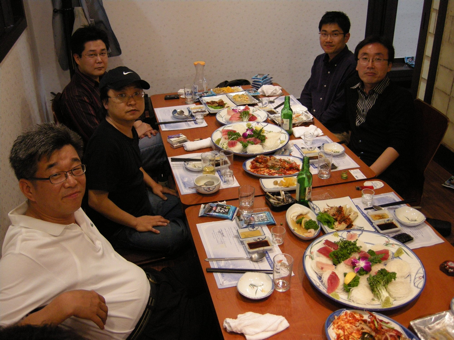 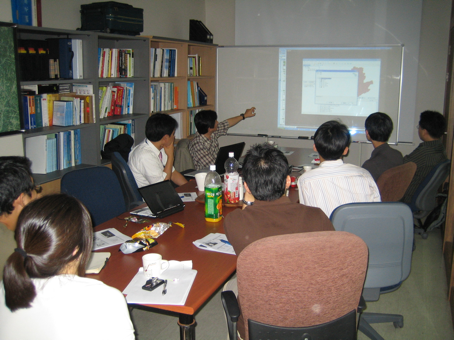 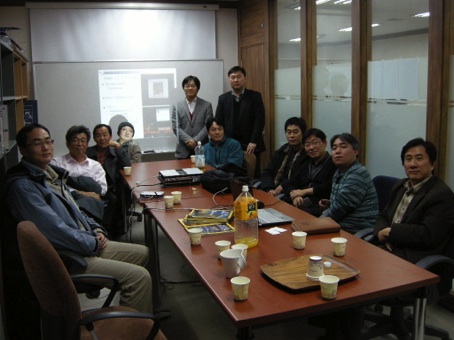 May, 2008 :
1st regular meeting to discuss the activities of Korean chapter

Aug, 2008 :
2nd regular meeting for technical exchange

Dec, 2008 :
3rd regular meeting for technical exchange
7
History - 2009
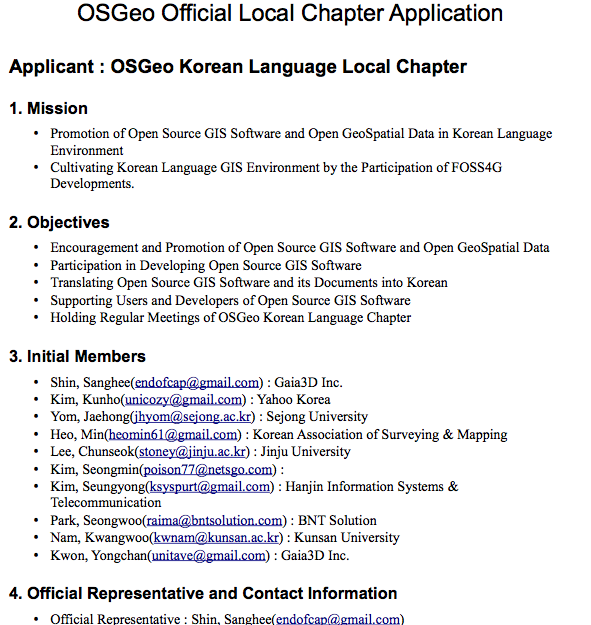 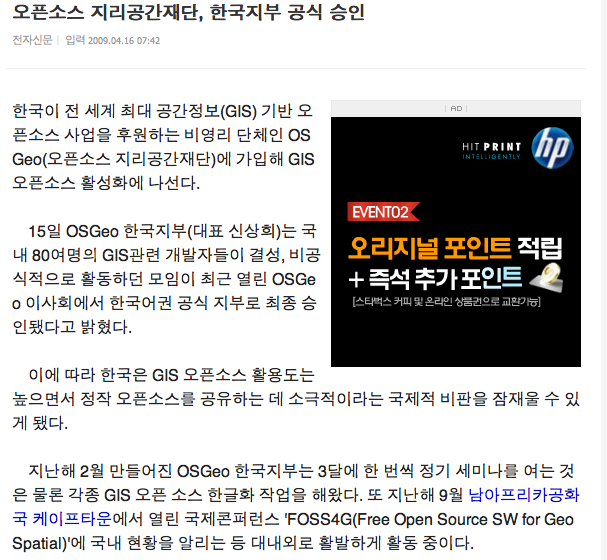 Moved to official OSGeo local chapter status in March!!
8
History - 2009
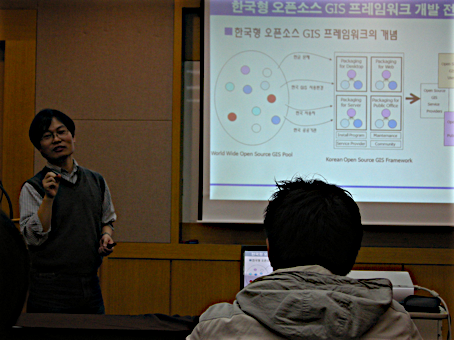 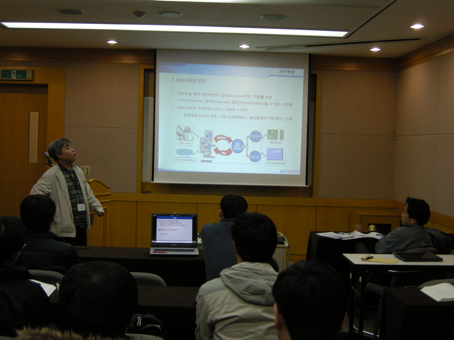 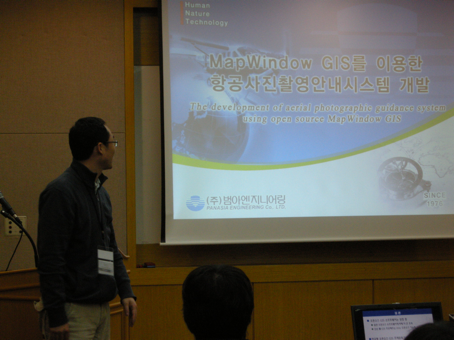 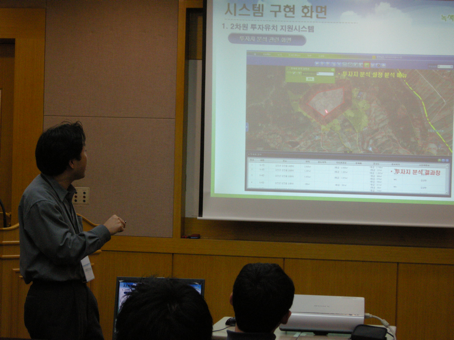 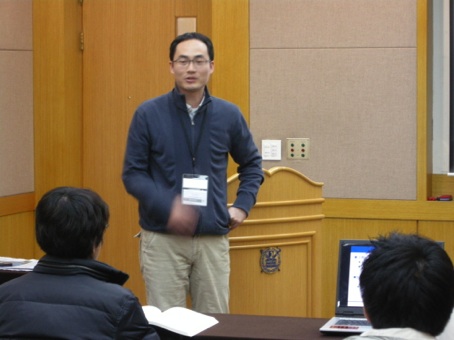 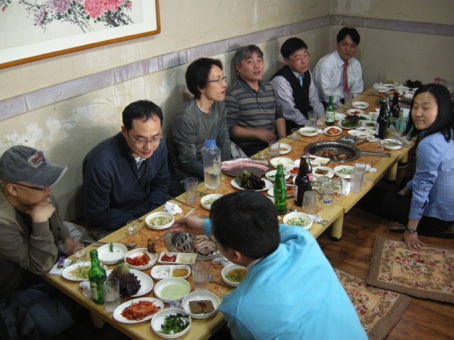 Organized FOSS4G special session in KSRS conference
9
History - 2009
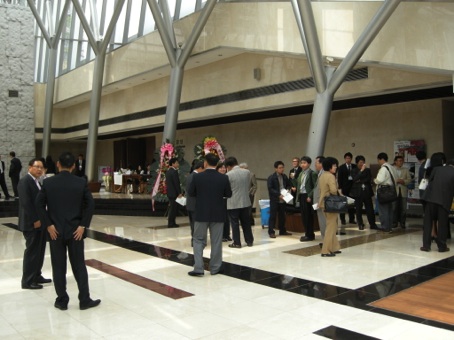 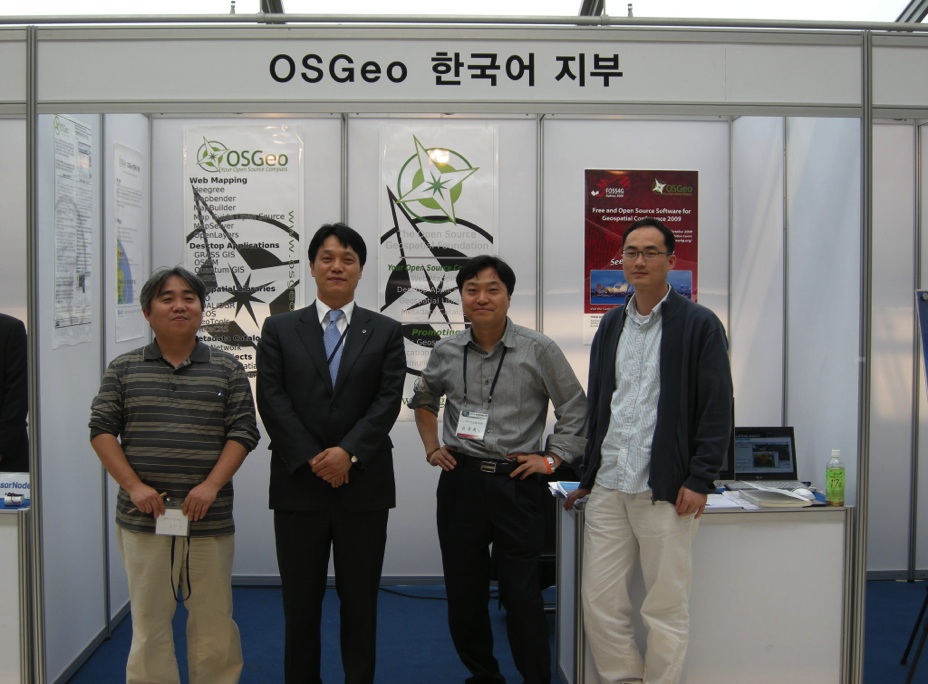 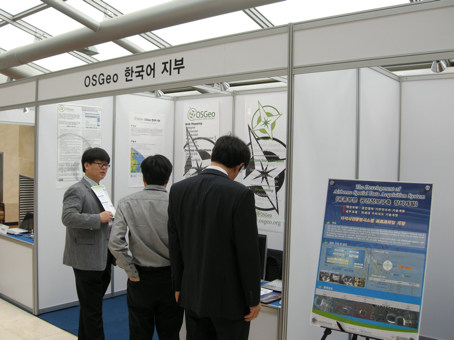 Opened exhibition booth at GISAK spring conference
10
History - 2009
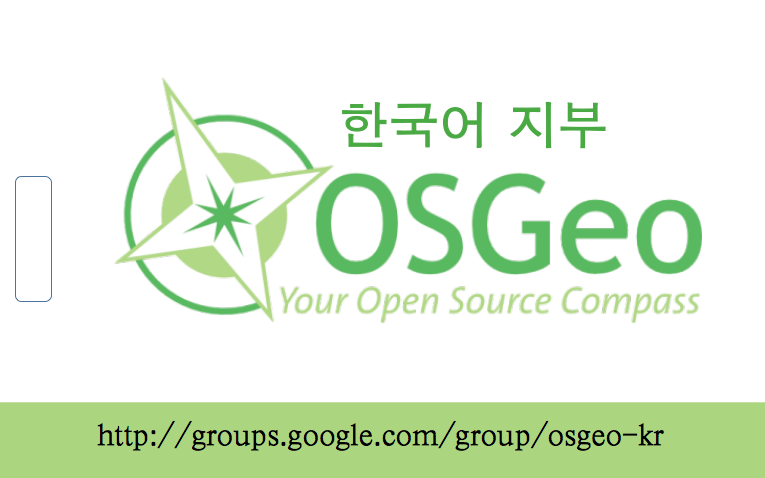 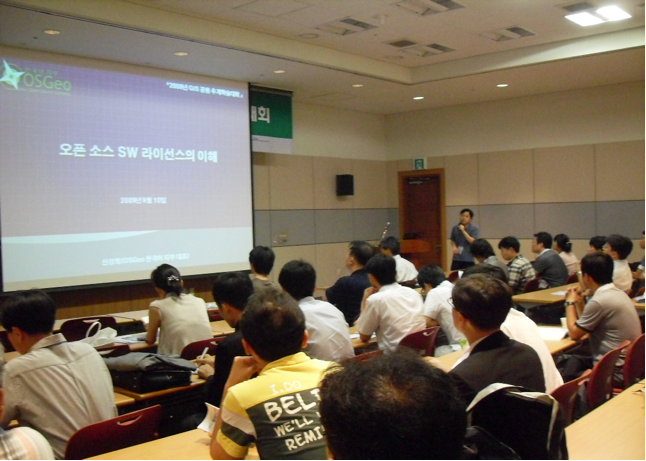 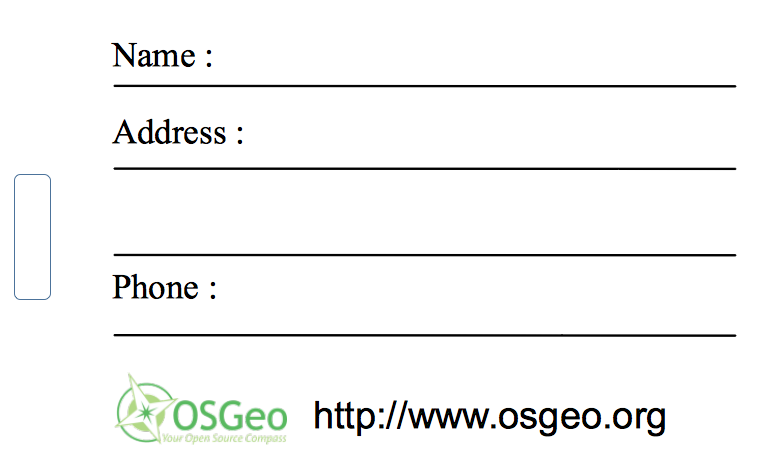 Organized FOSS4G special session in Smart Korea 2009
11
History - 2010
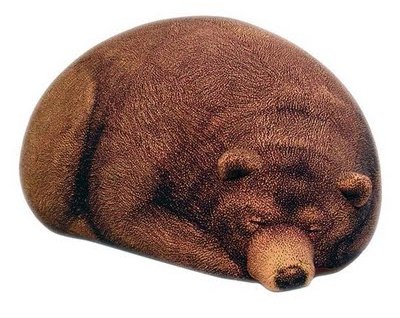 Just 1 time regular meeting in February and slept
12
History - 2011
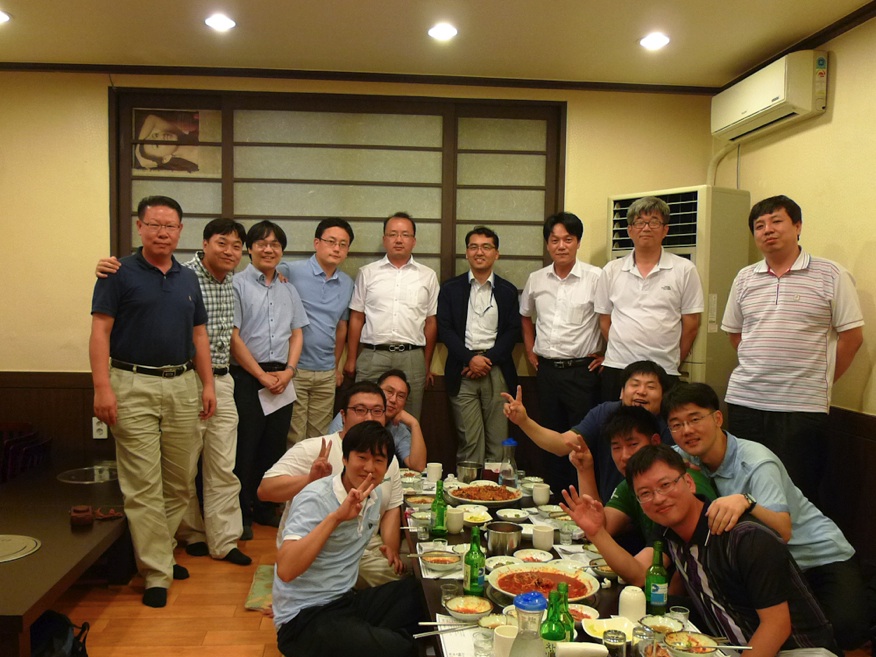 2 Times regular meeting
11th, Feb 2011	
12th, Aug 2011
13
History - 2011
http://www.osgeo.kr
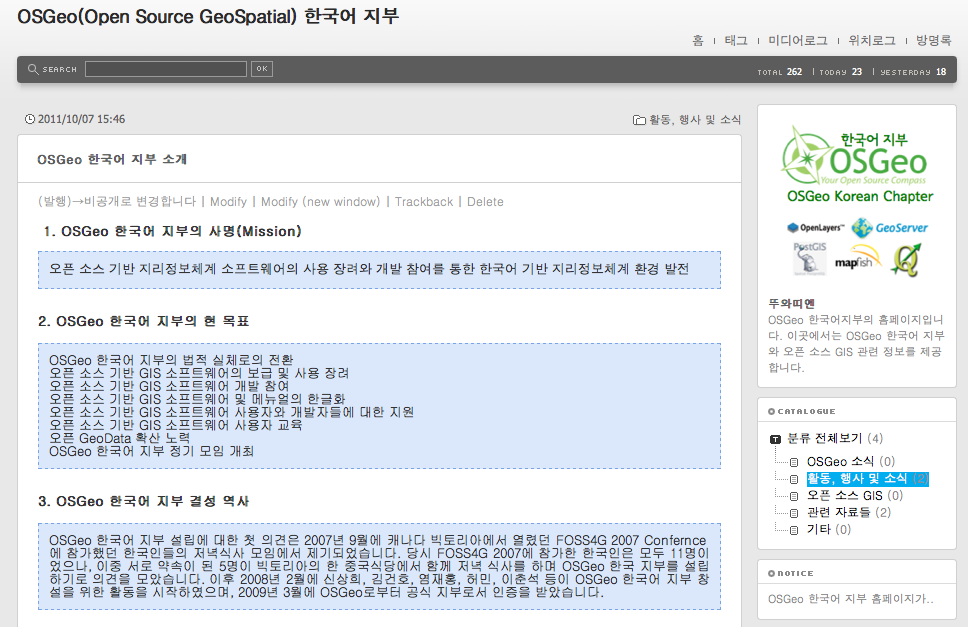 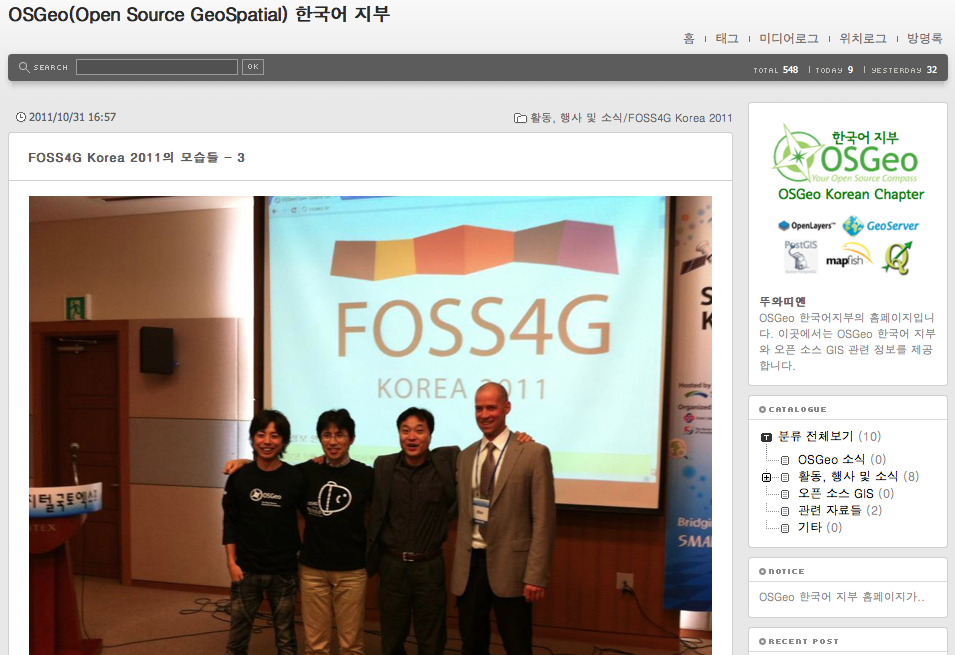 Created OSGeo Korean language chapter official web page
14
History - 2011
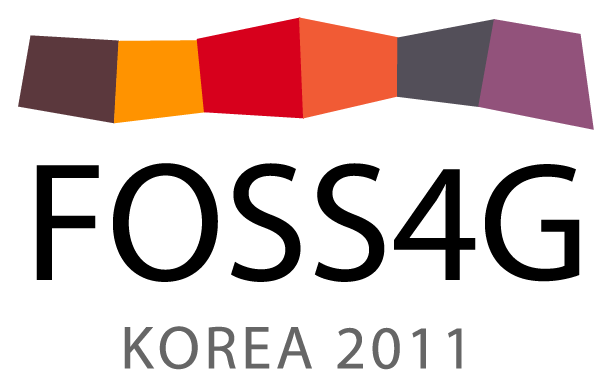 28th, Oct 2011 at KINTEX
15
History - 2011
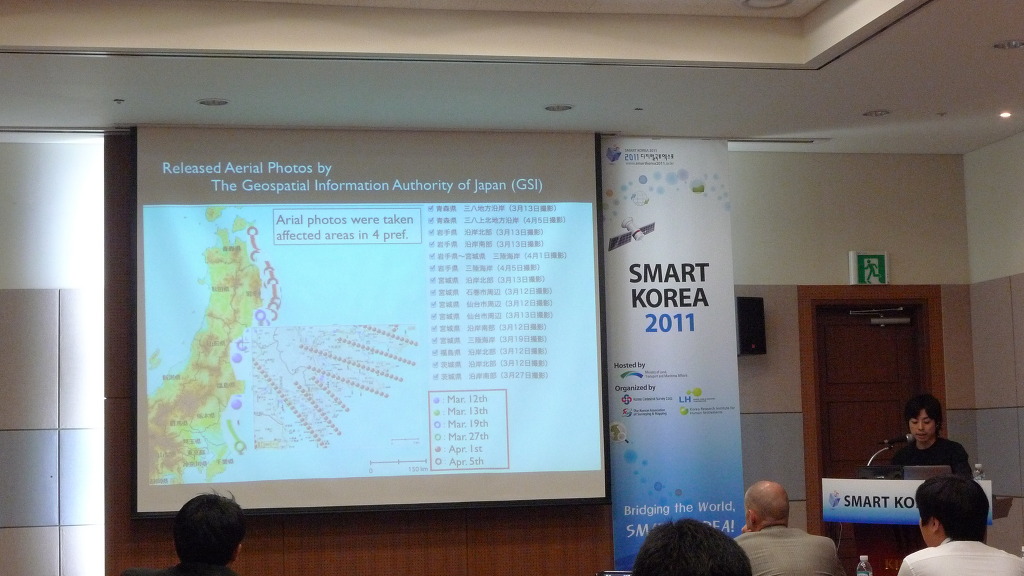 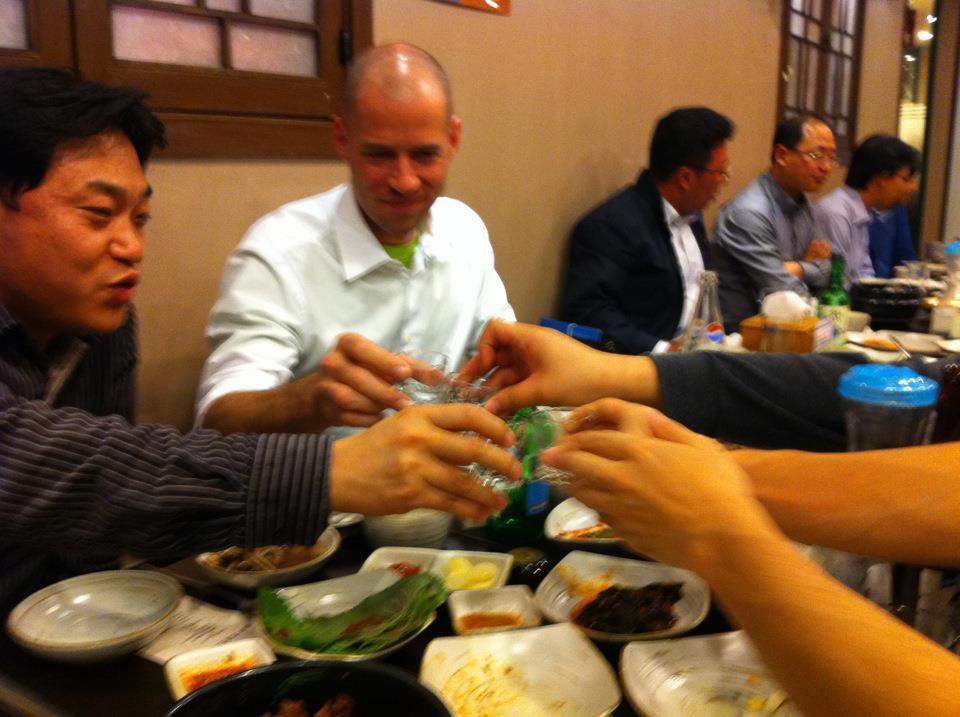 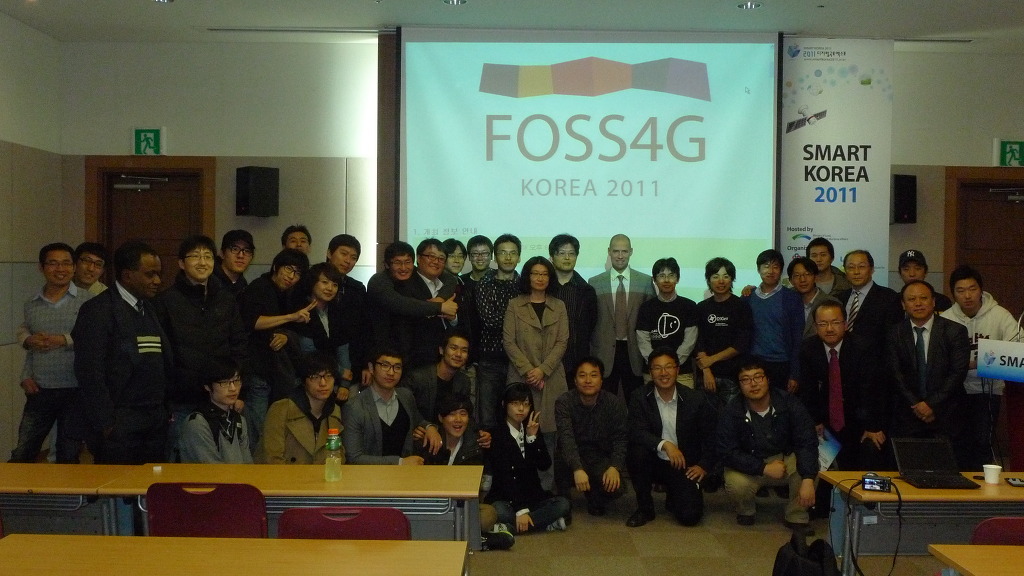 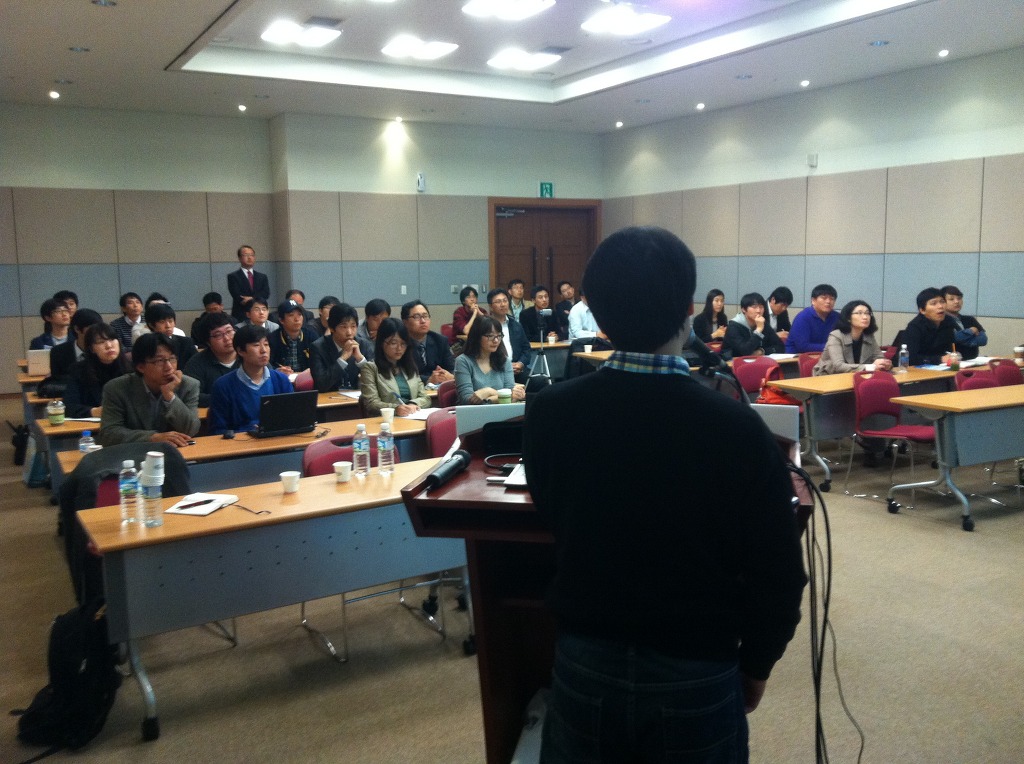 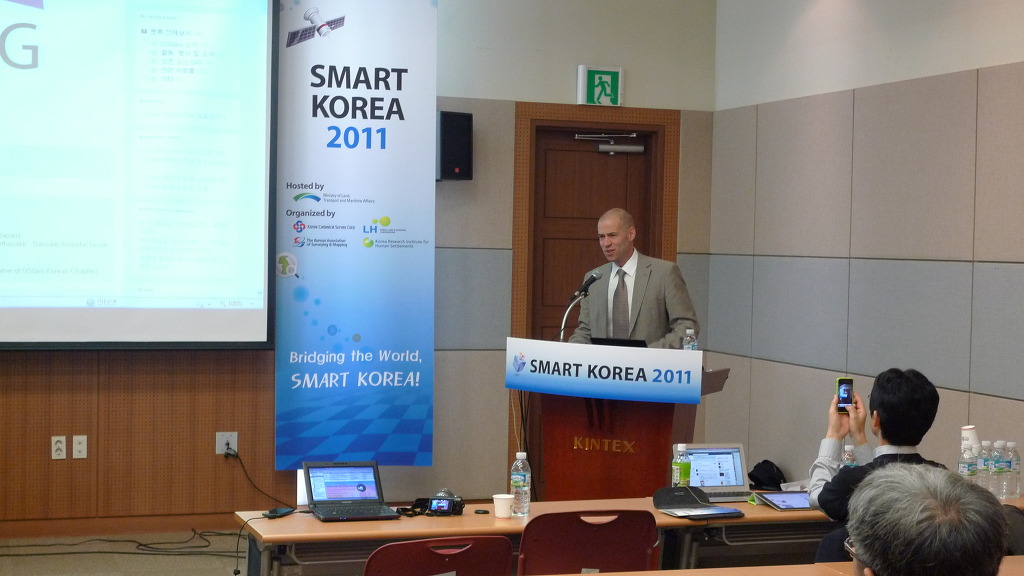 16
Activities
Translations & Localizations : 
Translated OSGeo web pages
Translated GRASS glossary 
Translated uDIG menu(Sejong University)
Translated QGIS menu
Under translation of GeoServer, PostGIS & OpenLayers manuals
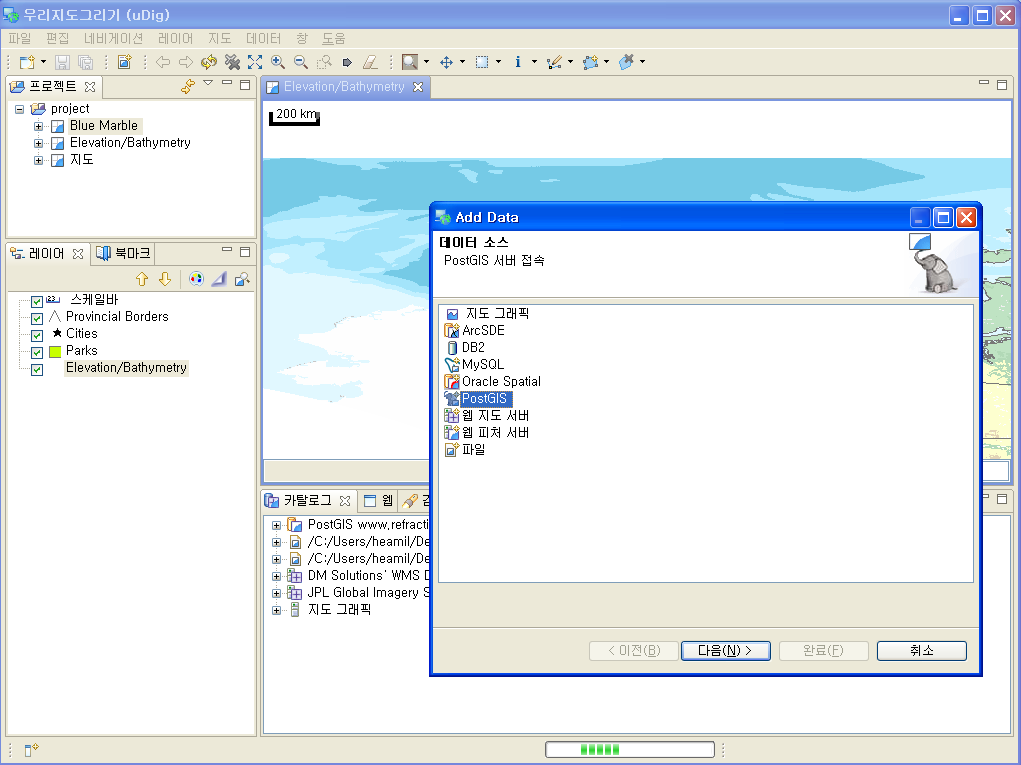 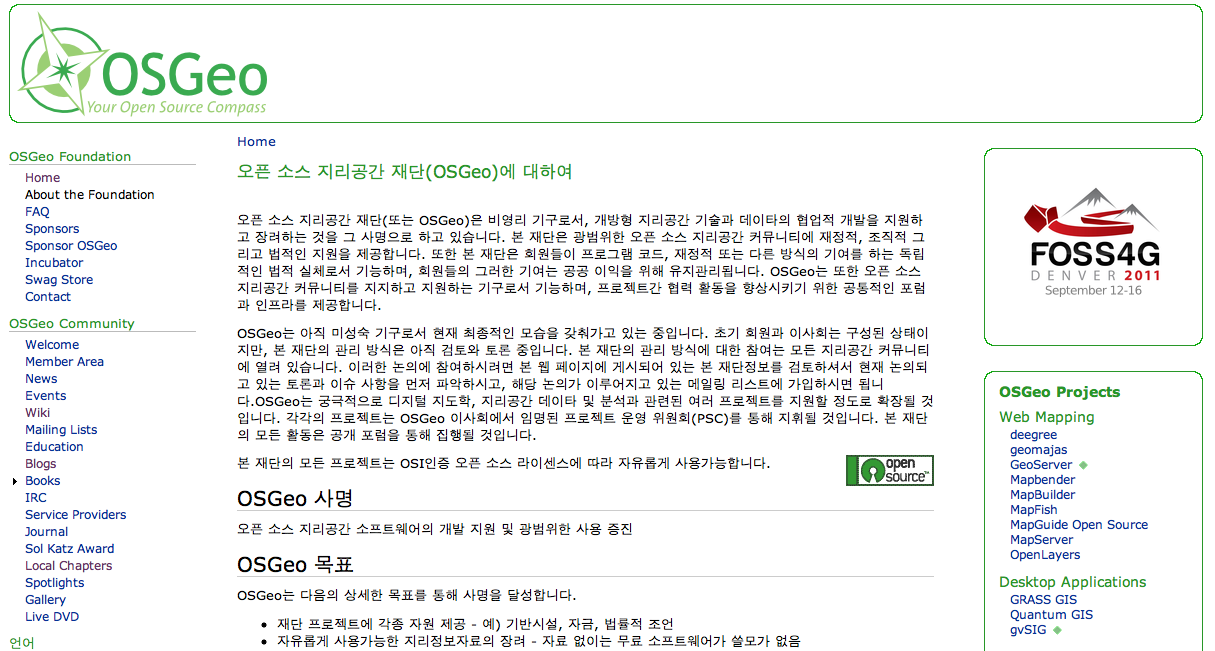 17
Activities
Outreach Lectures & Seminars : 
Universities
Research Institutes
Companies
GIS related societies
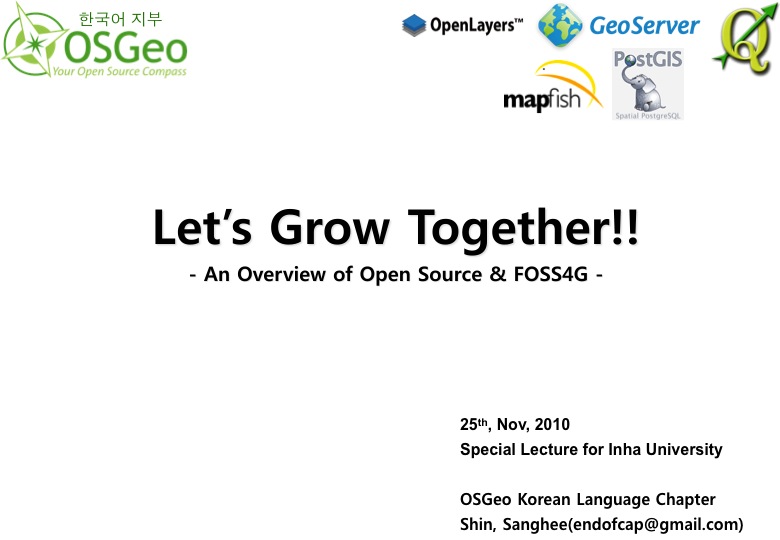 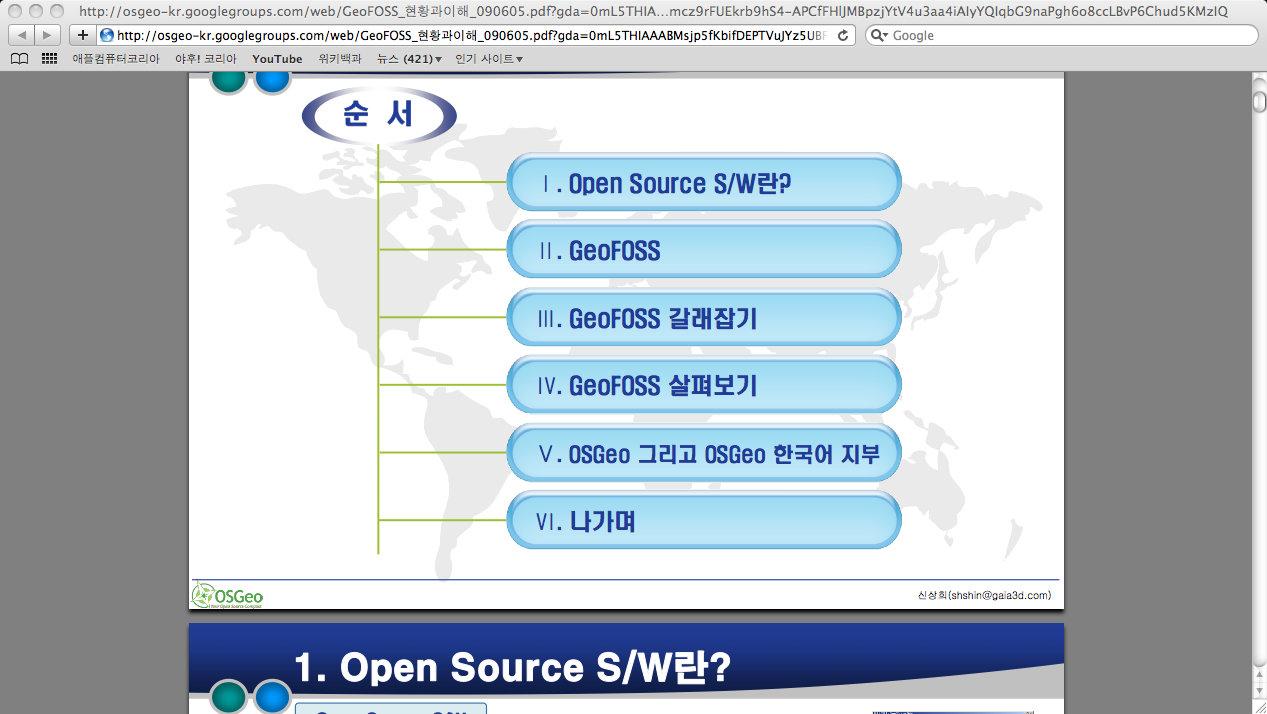 18
Activities
Projects : 
KOPSS(Korea Planning Support System)
‘Government’s policy on open source GIS’ funded by KRIHS(Korean Research Institute of Human Settlement) 
Developing open source GIS education program funded by NECGIS(National Education Center for GIS)
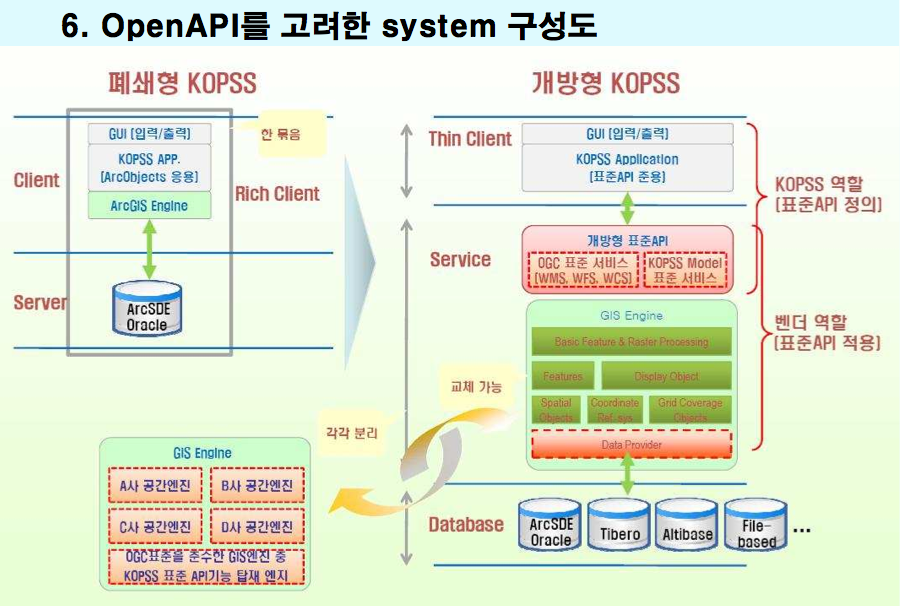 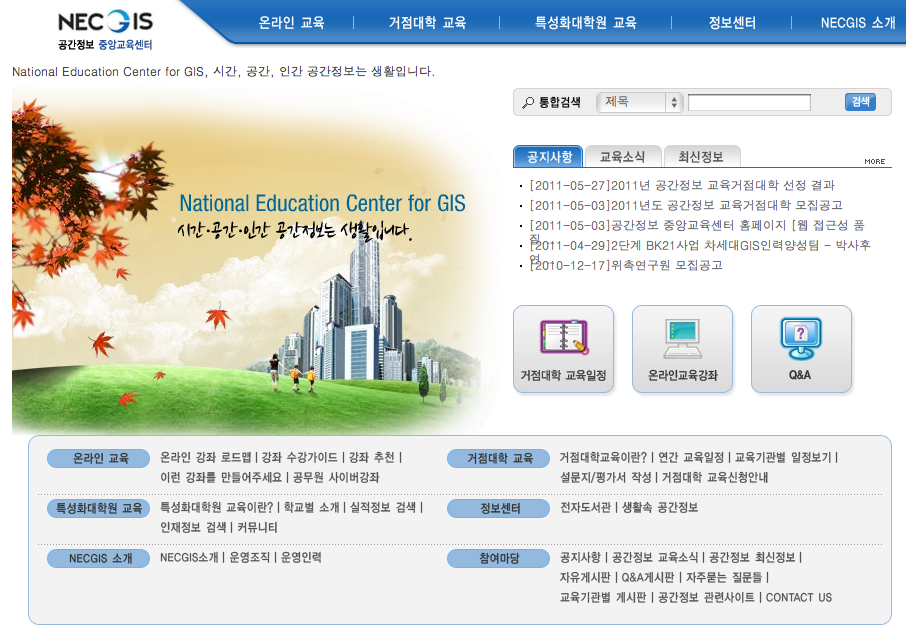 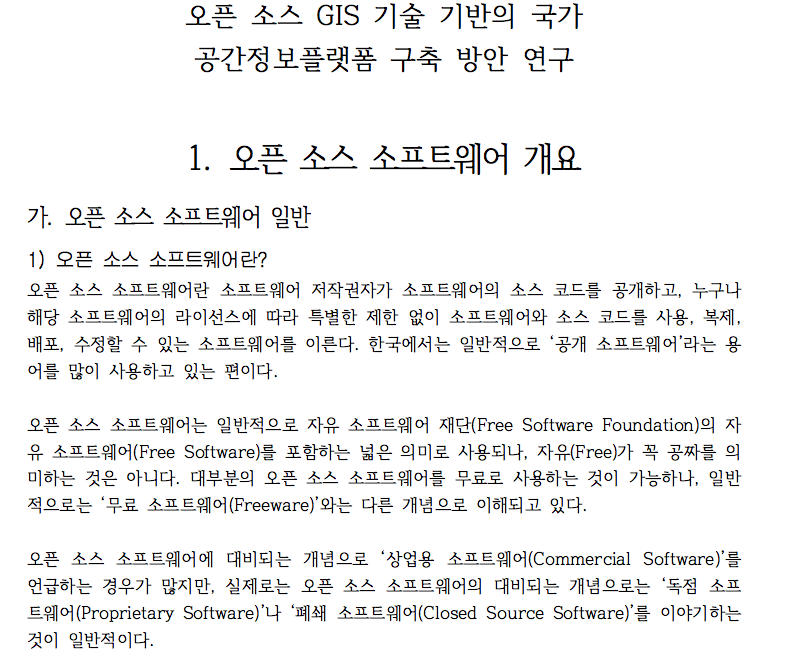 19
Activities
Regular Meetings : 
Mainly for exchanging experiences, knowledge and technologies
2 ~ 3 times a year
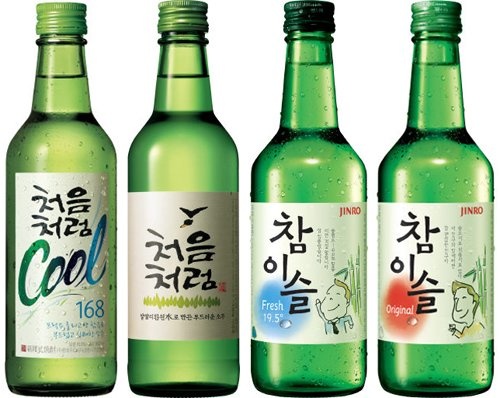 20
Activities
Annual Event : 
Special session or sub session of other Geo-Spatial Societies
FOSS4G Korea event as largest annual conference
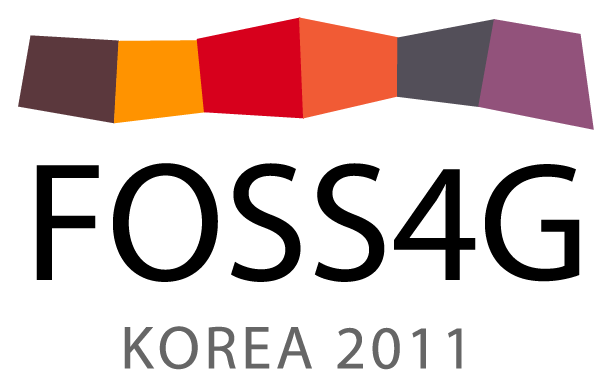 21
Activities
FOSS4G Attendance :
Lausanne
Victoria
Cape Town
Sydney
Barcelona
Denver
22
Future
Changing Legal Status : 
Need to convert current non-legal status to legal entity

Seeking Stable Revenue Source : 
Too small revenue source to run chapter

Increasing Active Members : 
Too much dependency on too small key members

Expanding Activities to International Scale
Somewhat isolated in Korea only

Hosting FOSS4G 2015 : 
Need to explore the possibility of hosting FOSS4G 2015 in Korea
23
Thank you!!

Q&A